Trigonometria
Appunti in formato digitale
Appunti di trigonometria
Teorema sei Seni:






Esso può essere usato solo avendo a disposizione tre elementi dei quattro con cui in ogni uguaglianza il teorema si esprime
Due angoli e un lato opposto a uno di essi
Quali
Elementi
Servono
Due lati e un angolo non compreso
Appunti di trigonometria
Formule inverse del teorema dei seni

Per il lato:
Appunti di trigonometria
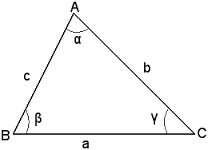 Formule inverse del teorema dei seni:
Per l’angolo:
Appunti di Trigonometria
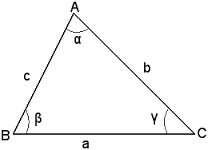 Teorema di Carnot:







Esso può essere usato solo avendo a disposizione tre elementi dei quattro con cui in ogni uguaglianza il teorema si esprime
Tre lati
Quali elementi servono:
Due lati e l’ angolo compreso
Appunti di Trigonometria
Formule inverse del teorema di Carnot:
Solo per l’ angolo: